July 2022
Wireless Treasurer Report July 2022
Date: 2022-07-11
Authors:
Slide 1
Ben Rolfe (BCA);   Jon Rosdahl (Qualcomm)
July 2022
Abstract
This file contains the July 2022 Wireless Treasurer report for the Joint IEEE 802.11/.15 Wireless funds.
Slide 2
Ben Rolfe (BCA);   Jon Rosdahl (Qualcomm)
July 2022
802.11/.15 Joint Account Overview 2022
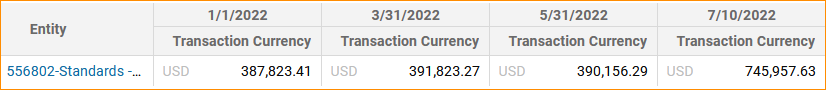 Slide 3
Ben Rolfe (BCA);   Jon Rosdahl (Qualcomm)
July 2022
IEEE802W Mix Mode Interim2022 Sept Registration report
Sept 2022 (July 11 update):  Total Registrations = 372
       Early:		172+160 = 351 (Reg = $333,450)
		Standard: 		 21   =   21 (Reg = $20,700)
       Total Attendees:	372 => $353,350

Fee amounts/deadlines:
Early                 $950.00 until June 30, 2022
Standard         $1200.00 until August 15, 2022
Late/Onsite     $1450.00 after August 15, 2022
Slide 4
Ben Rolfe (BCA);   Jon Rosdahl (Qualcomm)
July 2022
IEEE802W Electronic Interim 2022 Sept Budget report
Interim: Sept  11-16, 2022  Budget Draft No: 4        Update Date: 17 May 2022
Income:
Registrations In-person	-	150		= 	$ 125,562.50 
Registrations Virtual	-	150		= 	$ 125,562.50
 	Total Income:					$ 251,125.00
Expense:
	Venue:						$ 25,500
	F&B							$ 84,000
	Networking					$ 41,000
	Financial Fee:					$ 11,300
	Meeting Planner: 				$ 70,500
	Social							$ 12,250
	Misc							$   5,750
Total Expense:				$ 250,300              $834.34 per person
Meeting Surplus/(Deficit)		$ 825
Slide 5
Ben Rolfe (BCA);   Jon Rosdahl (Qualcomm)
July 2022
May 2022 Electronic Interim Registration Report
May 2022 (May 4 update):  Total Registrations = 527
              Early:    		454     (registration fee $400)
              Standard:  	  71     (registration fee $600)
              Late:  		    2     (registration fee $800)
Slide 6
Ben Rolfe (BCA);   Jon Rosdahl (Qualcomm)
July 2022
IEEE802W Electronic Interim2022 May Budget report
Budget Draft No: 1 				– May 6-19, 2022
Budget Update Date: 4 May 2022
Income:
	Registrations	-	527	= 	$223,000
	Total Income:					$223,000
Expense:
	Venue:						$       0.00
	Financial Fee:					$ 9,770.45
	Meeting Planner: 				$ 5,000.00
	Total Expense:				$ 14,770.45
Meeting Surplus/(Deficit)		$208,229.55
Slide 7
Ben Rolfe (BCA);   Jon Rosdahl (Qualcomm)
July 2022
January 2022 Electronic Interim Registration Report
JANUARY 2022 UPDATE: Total registrations = 600
              Early:   	    419   	(registration fee $50)
              Standard:  119    (registration fee $75)
              Late:            62    	(registration fee $125)

January Deadbeat Report -- Registrations not paid: 
1 (Run Chen, New Radio Technology Co Ltd.) 
No credit to be granted for attendance in January.
Slide 8
Ben Rolfe (BCA);   Jon Rosdahl (Qualcomm)
July 2022
IEEE 802W Electronic Interim2022 January Budget report
Budget Draft No: 6 				– January 14-21, 2022
Budget Update Date: 20 April 2022
Income:
	Registrations	-	600	= 	$37,500
	Total Income:					$37,500
Expense:
	Venue:						$       0.00
	Financial Fee:					$ 3,522.50
	Meeting Planner: 				$ 5,275.00
	Total Expense:				$ 8,797.50
Meeting Surplus/(Deficit)		$28,702.50
Slide 9
Ben Rolfe (BCA);   Jon Rosdahl (Qualcomm)
July 2022
IEEE 802W Electronic Interim2021 Sept Registration report
Sept 2021 (May 4 update):  Total Registrations = 497
              Early:		369	(registration fee $50)
              Standard:	  	  63	(registration fee $75)
              Late:			  42	(registration fee $125)
				  Post Event:	  23	(registration fee $125)
			Total Attendees:	497

2021 Sept Deadbeat Report -- Registrations not paid: 
(Liu, Baosheng		liubaosheng1983@126.com)
No credit to be granted for attendance in September
Slide 10
Ben Rolfe (BCA);   Jon Rosdahl (Qualcomm)
July 2022
Income/Expense Report Jan 1, 2022, to July 9, 2022
Slide 11
Ben Rolfe (BCA);   Jon Rosdahl (Qualcomm)
July 2022
802 Deadbeats
As of May 5, 2022

Total 802 Deadbeats =  9  (5 are from 802.11)
1 from January 2022
1  from November 2021
1 from September Wireless 2021
6 from July 2021


Jan Wireless Interim = 1 new Wireless Deadbeats
Slide 12
Ben Rolfe (BCA);   Jon Rosdahl (Qualcomm)
July 2022
802 Deadbeat List – June 1
TBD
Slide 13
Ben Rolfe (BCA);   Jon Rosdahl (Qualcomm)
July 2022
Deadbeat Consequences
No participation credit will be granted for said session.
Any participation credit acquired before said session toward membership in any IEEE 802 LMSC group is revoked.
Membership in any IEEE 802 LMSC group is terminated.
No participation credit will be granted for attendance at any subsequent IEEE 802 LMSC session until the individual has complied with the registration requirements for all previously attended IEEE 802 LMSC sessions by the start of said subsequent session.
Slide 14
Ben Rolfe (BCA);   Jon Rosdahl (Qualcomm)
July 2022
Future Interim Meeting Fee Expectation
IEEE 802 Plenary Session meeting fees are set by the IEEE 802 Executive Committee 
-- Meeting fees needed to increase to cover mixed mode expenses

IEEE 802 Wireless Interim Session fees are set to balance actual costs to zero over about 2 years.

Fees for Sept 2022 – 
$950/$1,200/$1450 Mixed Mode
Slide 15
Ben Rolfe (BCA);   Jon Rosdahl (Qualcomm)
July 2022
802.11/.15 Joint Account Overview 2021
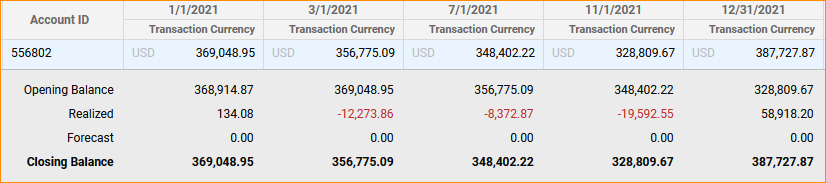 Slide 16
Ben Rolfe (BCA);   Jon Rosdahl (Qualcomm)
July 2022
Slide 17
Ben Rolfe (BCA);   Jon Rosdahl (Qualcomm)
July 2022
Slide 18
Ben Rolfe (BCA);   Jon Rosdahl (Qualcomm)
July 2022
Slide 19
Ben Rolfe (BCA);   Jon Rosdahl (Qualcomm)
[Speaker Notes: Misc Expenses for 2020: 
	SLIKSVN Inv # F20200053 – Subversion for $138.07
	Post office – Stamps/envelopes - $16.50
2020-05 – Warsaw Poland – Session Cancelled- $35 is wire transfer shortage – still payable to MTG-Events.Misc Expenses Finance Fees are the Authorize.net monthly charges that have no meeting to be applied to.
Audit fee for 2019 $5030.76 included in 4.12 in 2020 – MiscAll expenses/income for 2020 included.]
July 2022
Slide 20
Ben Rolfe (BCA);   Jon Rosdahl (Qualcomm)
July 2022
Slide 21
Ben Rolfe (BCA);   Jon Rosdahl (Qualcomm)
[Speaker Notes: Misc Expenses for 2019: SlikSVN Invoice # F20190061 – Subversion for $139.42]
July 2022
Slide 22
Ben Rolfe (BCA);   Jon Rosdahl (Qualcomm)
[Speaker Notes: Financial fees in 2018 Misc includes Audit Fees for 2017 Audit.
The Registrations in 2018 Misc is the 802Wireless share of closing the 802.16 Treasury
The 2018 Misc 4.18 Expense = SLIK SVN Invoice #F20180126 - Depository for 802.11 Tools.  And a box of envelops.]
July 2022
Slide 23
Ben Rolfe (BCA);   Jon Rosdahl (Qualcomm)
[Speaker Notes: 2017 January Interim session - Miscellaneous Income is the penalty that the Hyatt Regency Atlanta paid for cancelling the meeting.
The meeting was relocated to the Grand Hyatt Atlanta in Buckhead.]
July 2022
2016 Meeting Income Statement
2016 Meeting Income Report
Slide 24
Ben Rolfe (BCA);   Jon Rosdahl (Qualcomm)
[Speaker Notes: January 2016 – Line item 4.10 – 802 Sponsored Interim, balance of funds ($99,214.06) returned to 802 Treasury for 802 Interim.]
July 2022
2015 Meeting Income Statement
2015 Meeting Income Report
Slide 25
Ben Rolfe (BCA);   Jon Rosdahl (Qualcomm)
[Speaker Notes: January 2015 – 802 Sponsored Plenary – Line item 4.10 returned balance of funds ($185,196) to 802 Treasury for 802 InterimSite Survey -]
July 2022
Slide 26
Ben Rolfe (BCA);   Jon Rosdahl (Qualcomm)
July 2022
2003 – 2019 Historical Attendance
2003
 420 - Ft. Lauderdale ($47,287 - $42,118)
 561 - DFW ($72,916 - $78,354)
 491 - Singapore ($22,077, -$32,319)
2004
 650 - Garden Grove ( $13,250, $82,403.08)
 714 - Berlin ($25, 914, $41,257)
2005
 802 - Monterey ($11,858, $63,183)
 523 - Cairns (Australia) ($60,750,  -$51,375)
 759 - Garden Grove ($87,772,  $94,114)
2006
 740 - Hawaii (13,690, $32,272)
 564 - Jacksonville ($450,$55,163)
 350 - Melbourne ($38,855, -$23,184)
2007
 478 - Montreal ($750, $17,425)
 439 - Hawaii ($28,200, $17,720)
2008
361 - Taipei ($126,352, -$24,636)
402 - Jacksonville ($1,850, $39,459)
379 – Hawaii ($13,343, $8,557)
2009
355 – LA ($4,724, $9,835)
344 – Montreal ($8,676, $29,948)
500 – Hawaii ($16,793, $17,330)
2010
428 – LA ($9,000, $33,307)
426 - Beijing ($0)
384 – Hawaii ($1,161,  $316)
2011
410 – LA ($13,378, $ 30,810)
351 – Indian Wells ($9,128, $20,536)
313 – Okinawa ($22,669, $0)
2012
359 – Jacksonville ($16,398, $30,932)
335 – Atlanta ($680,  $100.35)
314 – Indian Wells (-$7,665, $15,480) 
2013
356 – Vancouver (-$15,259,  -$5,857)
337 – Hawaii      (-$10,533, -$12,227)
279 – Nanjing     ($0, $7,475) 
2014
426 – LA (-$9,313, -$2,082)
337 – Waikoloa ($8,940, $13,949)
341 – Athens (-$63,050, $1,099)
2015
665 – Atlanta ($190,625,  $0)1
357 – Vancouver ($6,323, $14,667)
329 – Bangkok (-$3,147, $18,102)
2016
698 – Atlanta (-$33,625, $0)1
324 – Waikoloa (-$22,740,  $14,253)
267 – Warsaw ($1,025, -$7,874)
2017
317 – Atlanta (-$8,268, -$733.50)
215 – Daejeon ($26,050.00, $17,666.60)
267 - Waikoloa (-$17,750, -$18,404.21)
2018
312 – Irvine (-$12,380, -$10,435.36)
271 – Warsaw ($5,965.00, $13,661.10)
283-- Waikoloa (-$9,425, -$18,419.07)
2019
	293 – St Louis (-$30,408, -$13,667.13)
	293 –  Atlanta (-$32,243, -$20,163.50)
	279  - Hanoi ($18,847, -$1,748.46)
Slide 27
Ben Rolfe (BCA);   Jon Rosdahl (Qualcomm)
[Speaker Notes: Historical Attendance: 
      Number attending the meeting (Initial Budget, final budget )
      The numbers in red are a negative (loss), and the black are a positive

2017 Atlanta had a cancellation credit – the $733.50 loss is without the cancellation credit
2004-January (Vancouver) and 2007 January (London) Interims were hosted by IEEE 802 
– The IEEE 802 LMSC Treasury was used for accounting.

The Beijing and Okinawa meetings had a sponsor, and so were run on a net zero basis.
The Nanjing meeting had a sponsor, but we failed to include a site visit charge when settling with the Sponsor.  
     The Nanjing loss includes the site visit and a wire transfer finance charge.]
July 2022
Slide 28
Ben Rolfe (BCA);   Jon Rosdahl (Qualcomm)
July 2022
Slide 29
Ben Rolfe (BCA);   Jon Rosdahl (Qualcomm)
July 2022
Slide 30
Ben Rolfe (BCA);   Jon Rosdahl (Qualcomm)